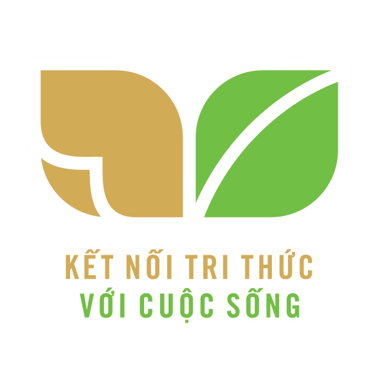 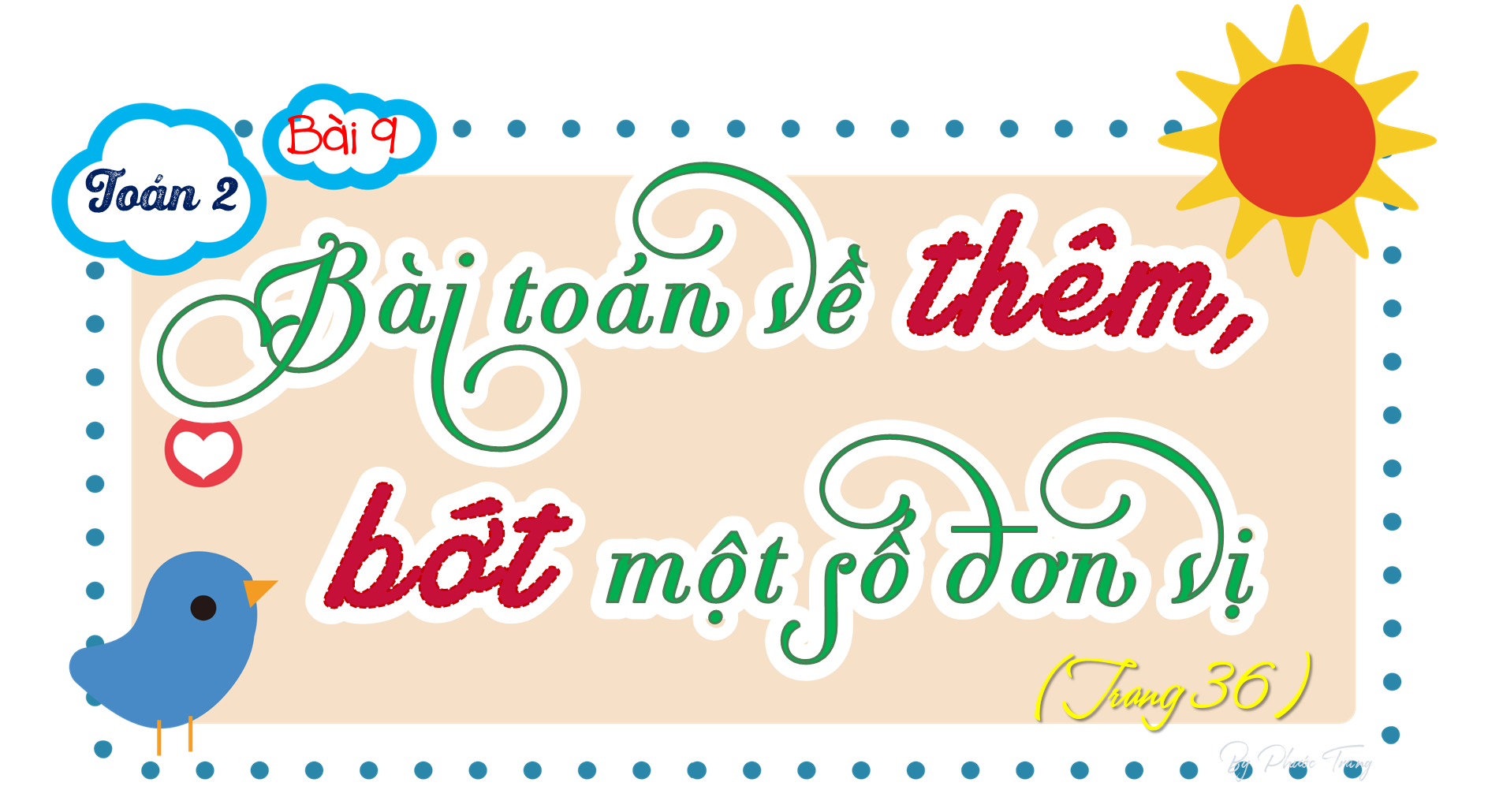 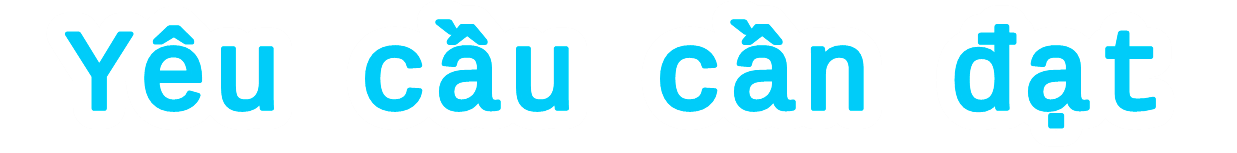 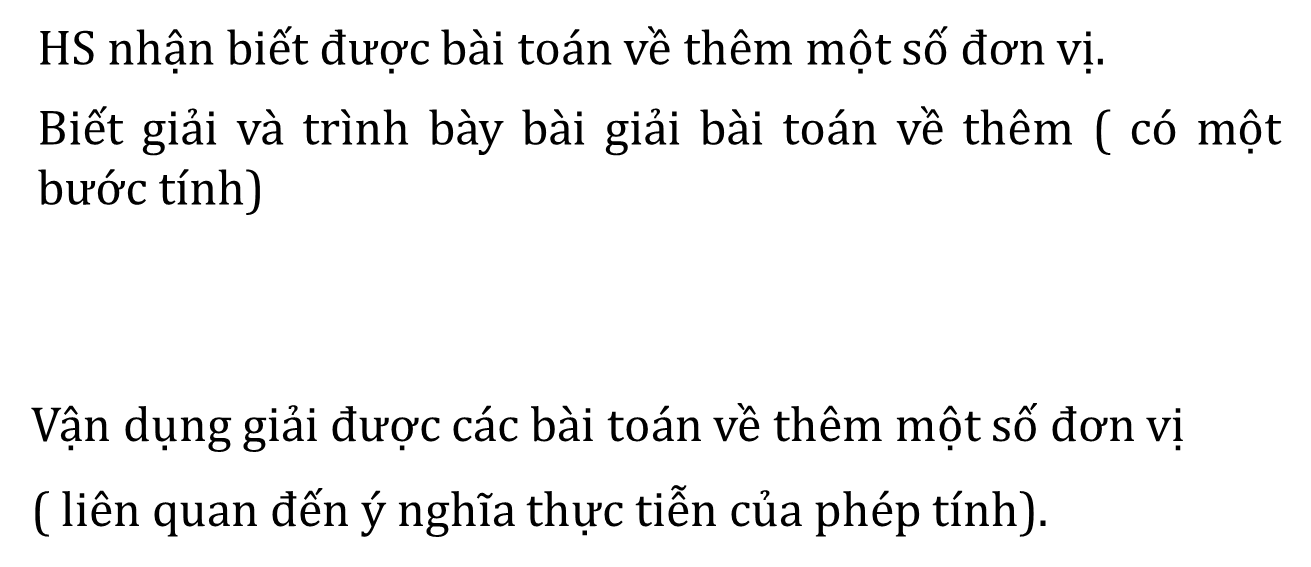 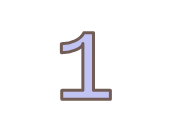 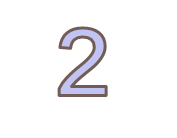 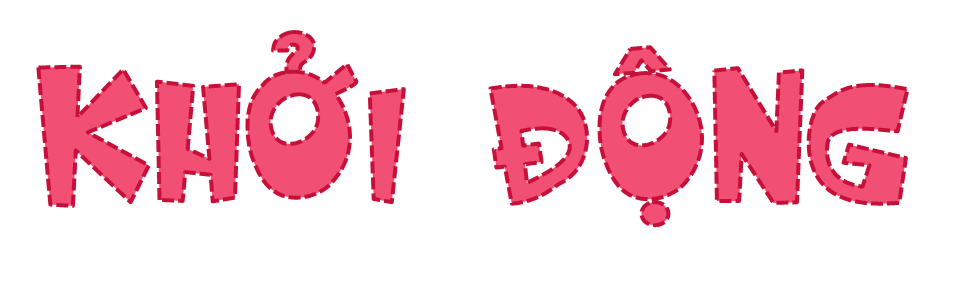 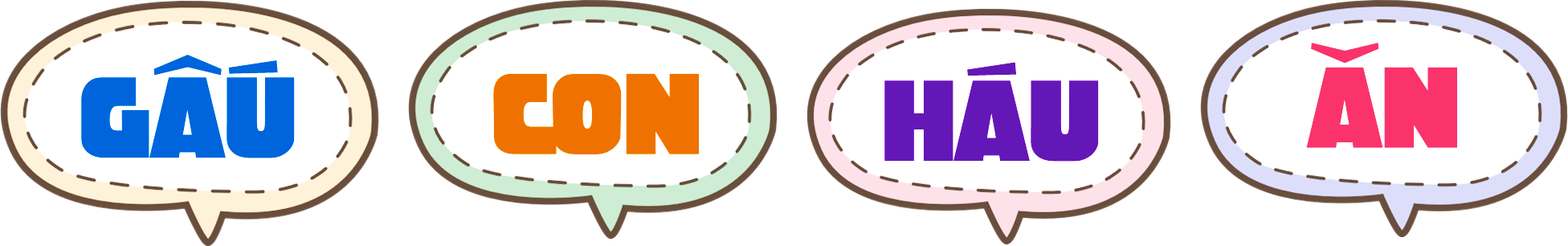 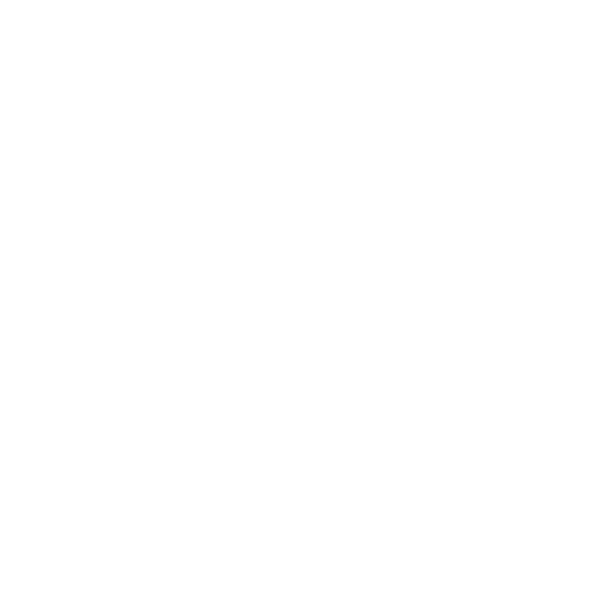 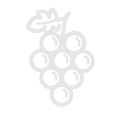 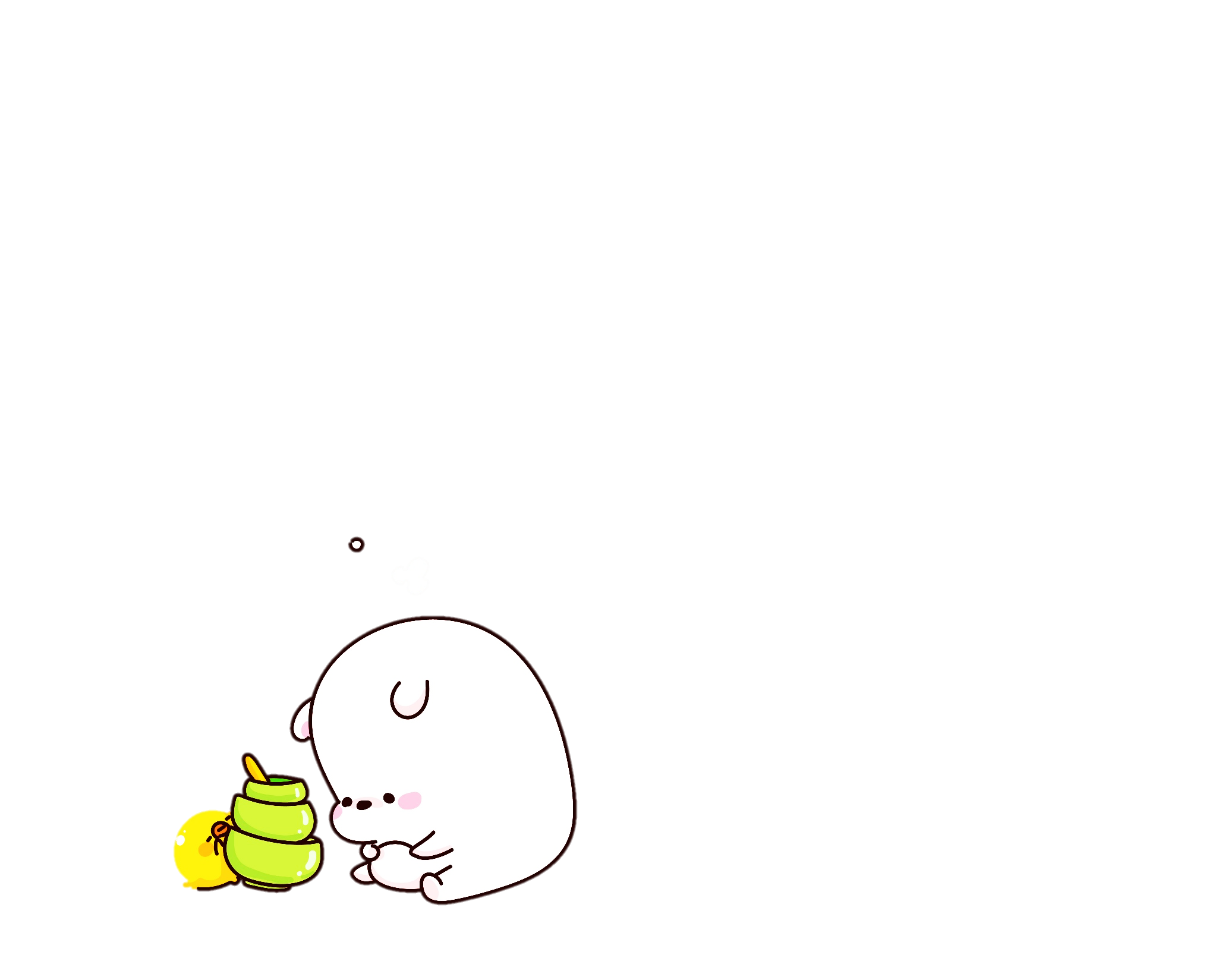 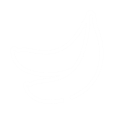 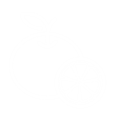 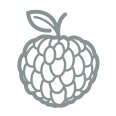 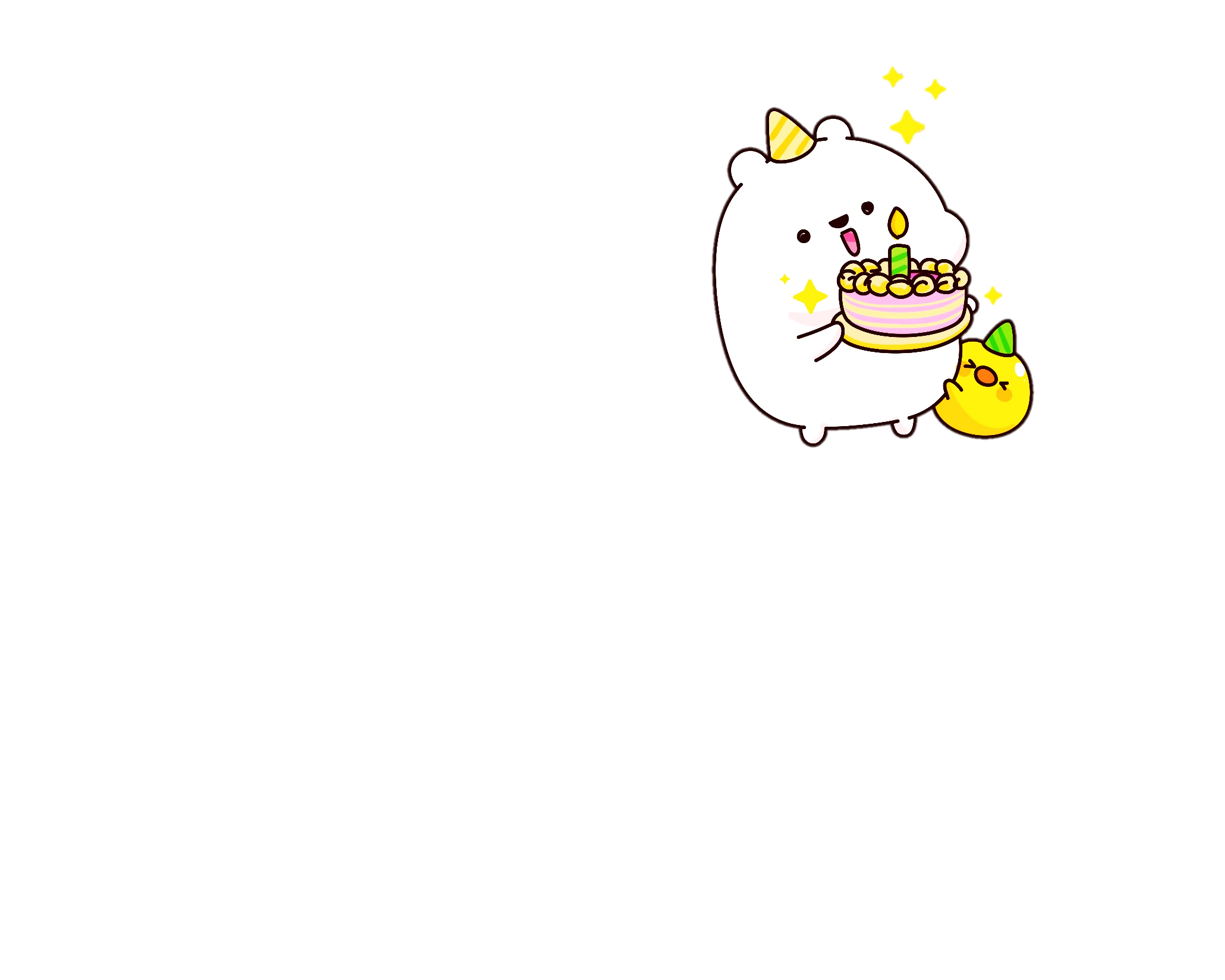 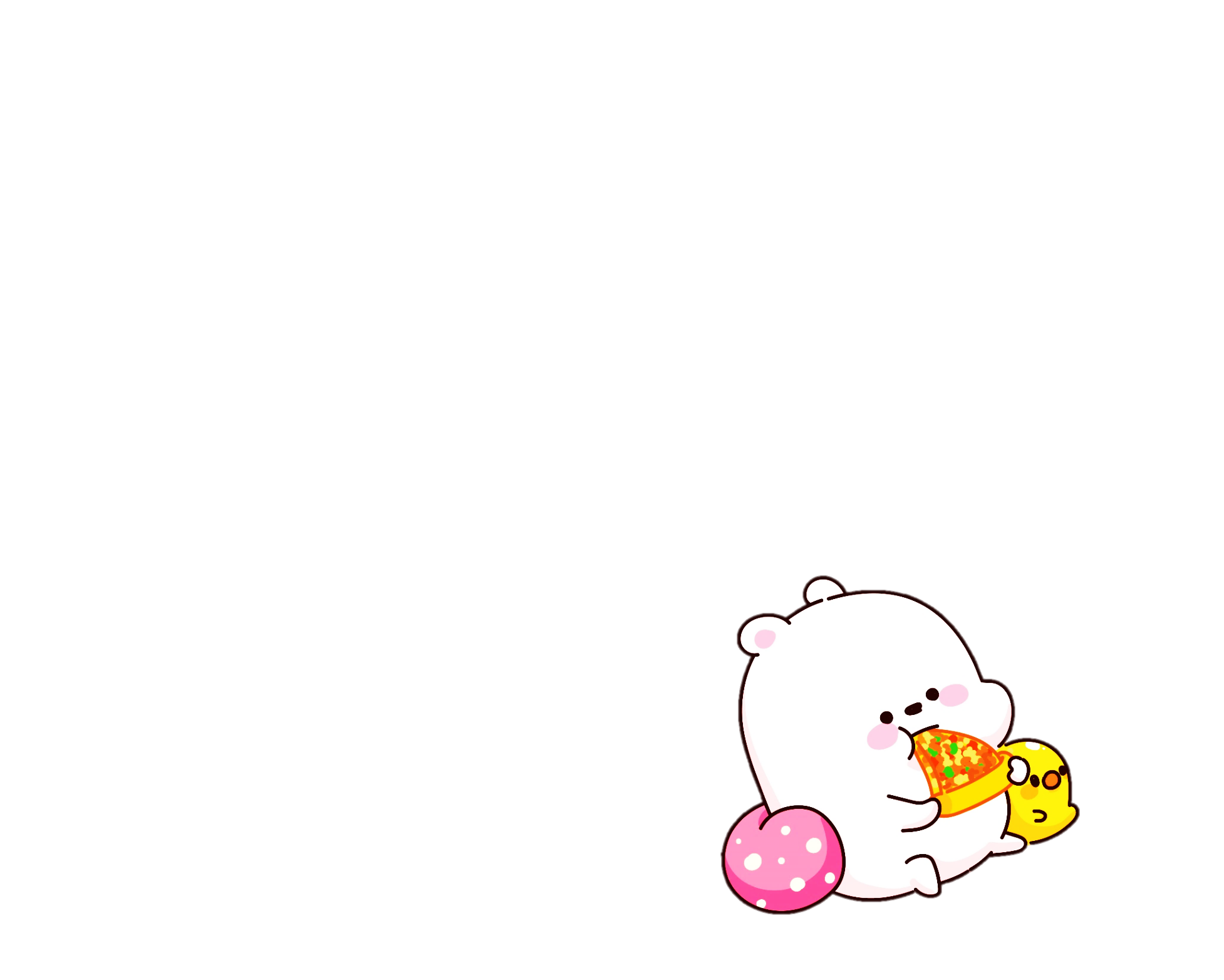 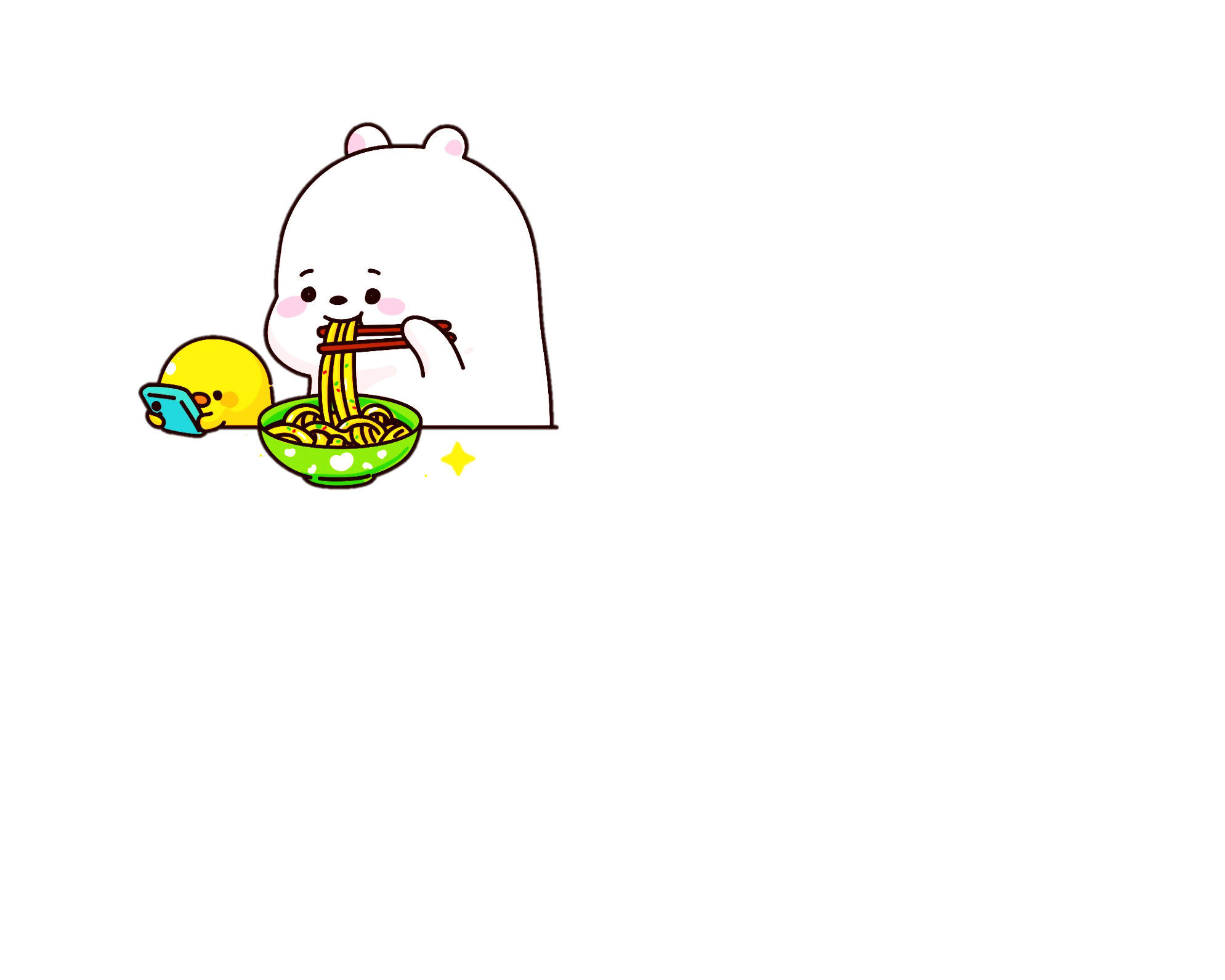 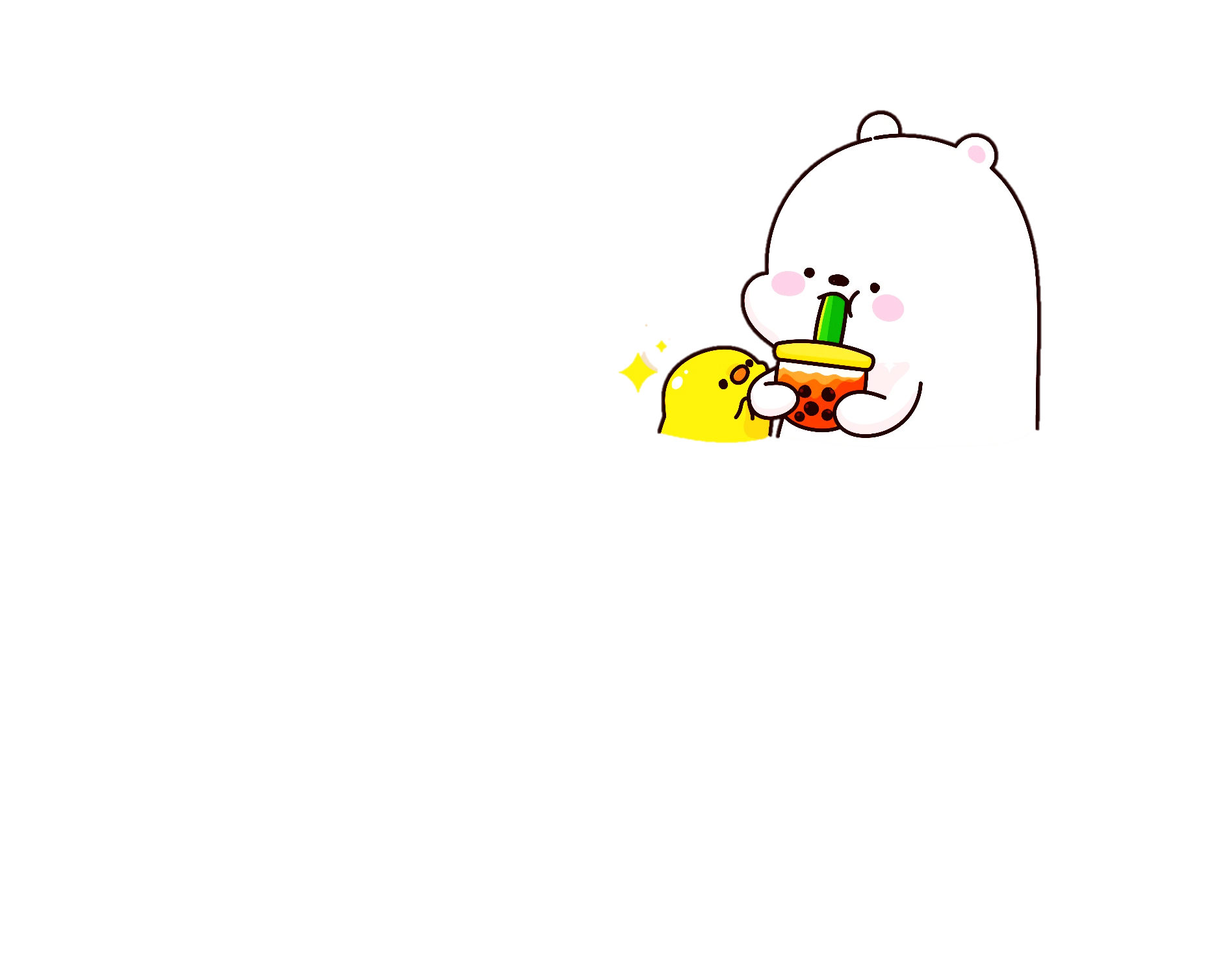 [Speaker Notes: Kích vào từng con gấu để đến với câu hỏi. Ở mỗi câu hỏi kích vào biểu tượng ngôi sao vàng góc phải trên màn hình để quay trở lại đây.
Kết thúc 3 câu hỏi kích vào biểu tượng ngôi sao màu hồng ở góc phải dưới màn hình để đến với slide bài mới.]
1
2 + 8 = ?
10
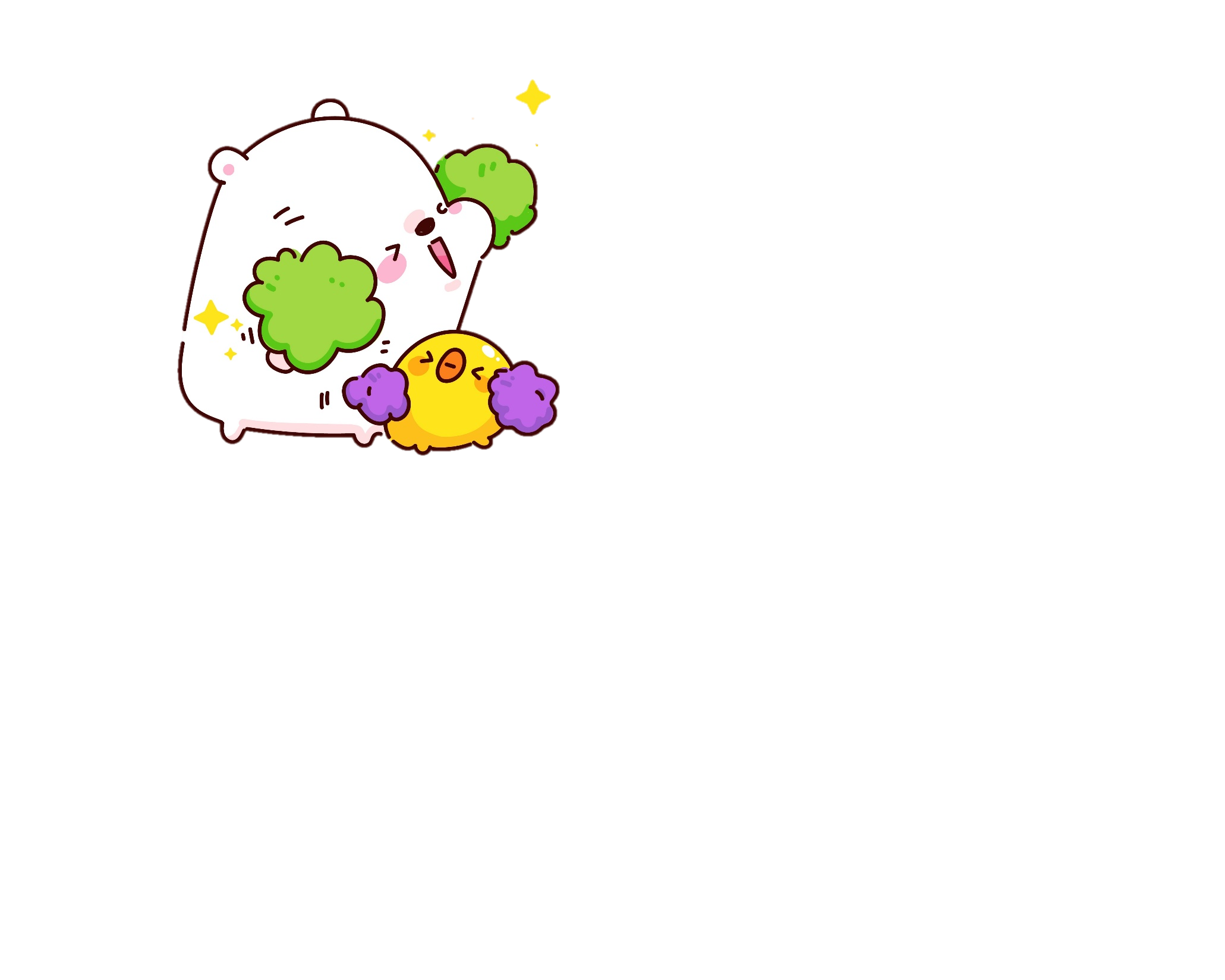 2
5 + 7 = ?
12
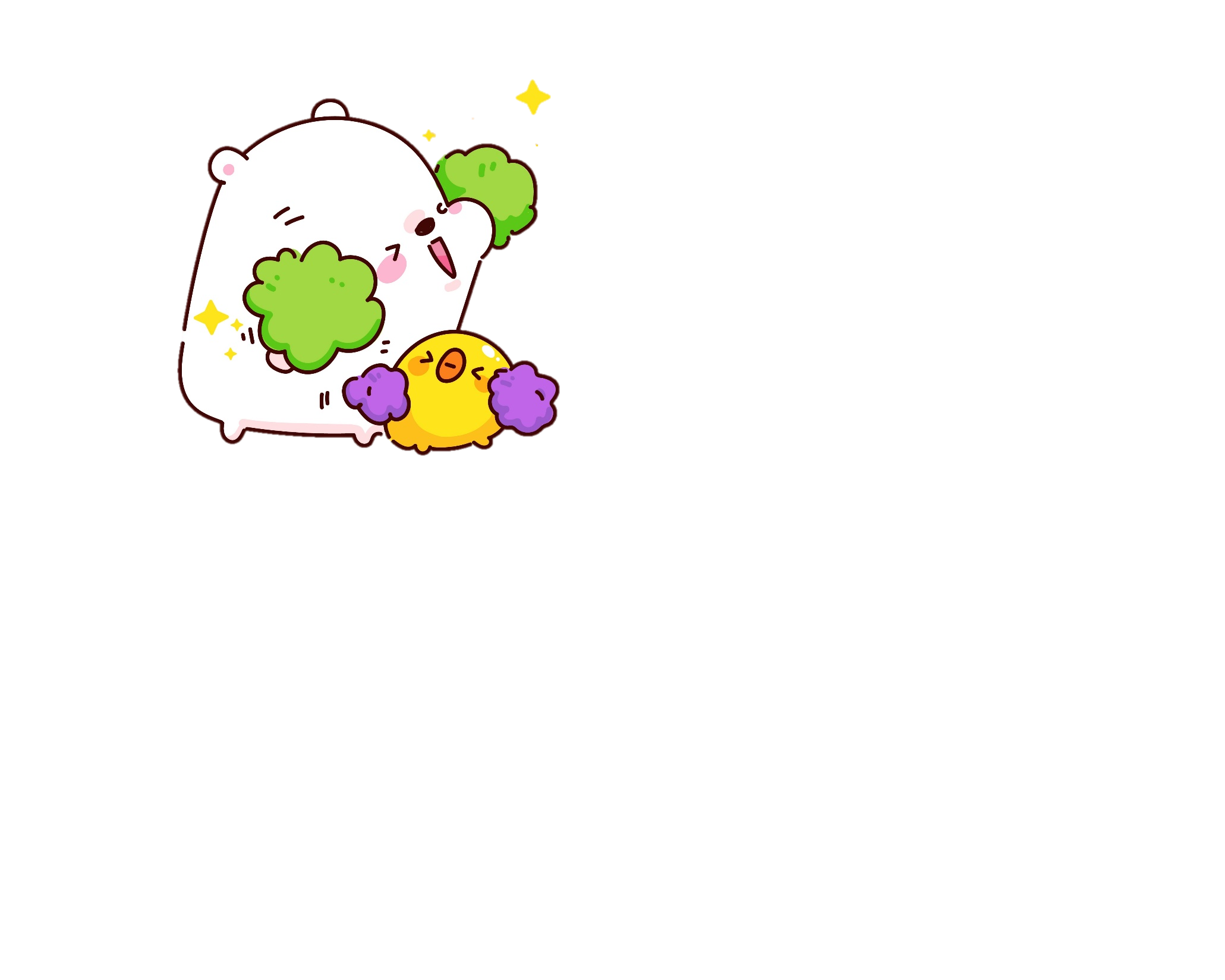 3
4 + 9 = ?
13
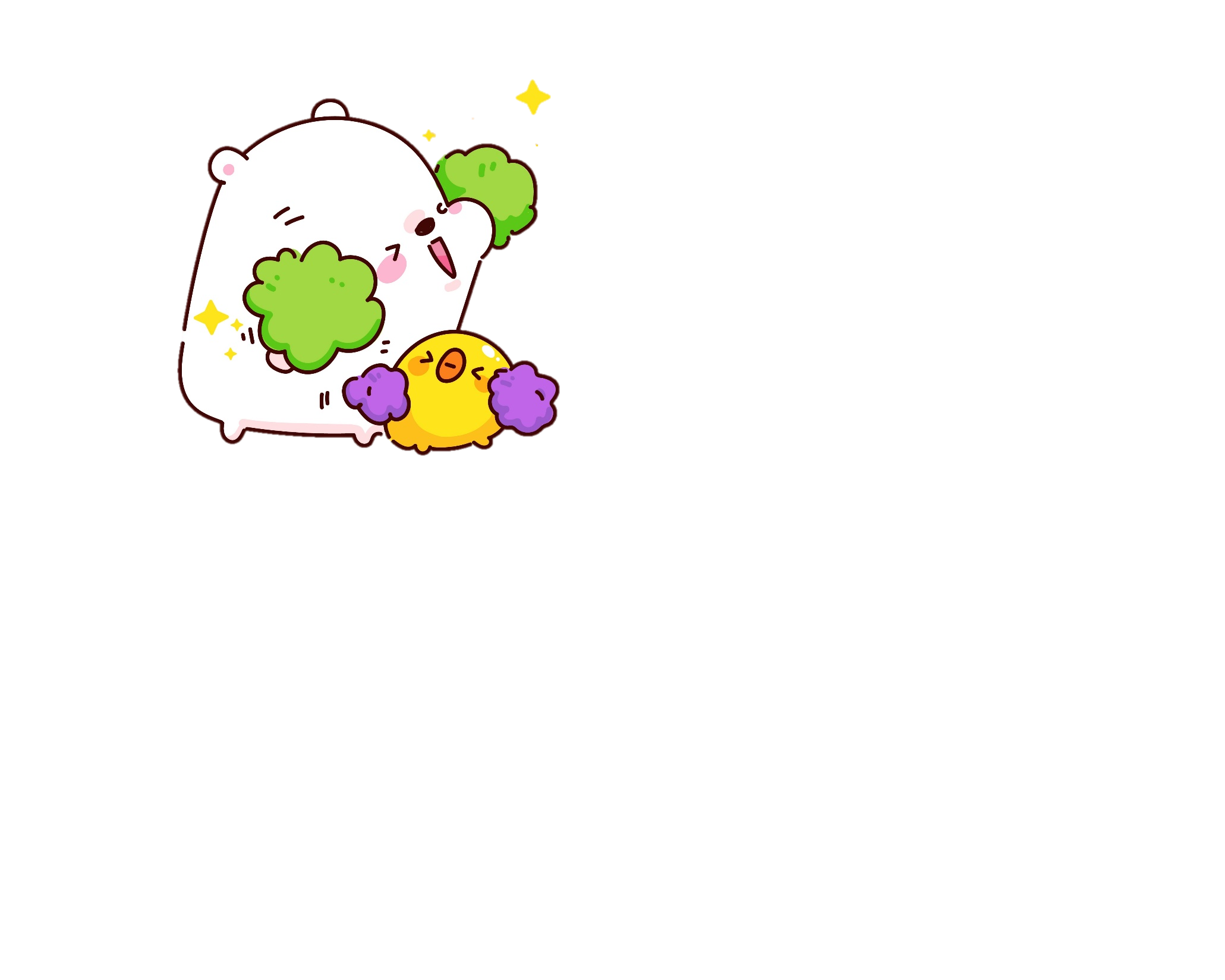 Bài toán: Trên khay có 8 quả trứng, Mai cho thêm 2 quả trứng. Hỏi có tất cả bao nhiêu quả trứng?
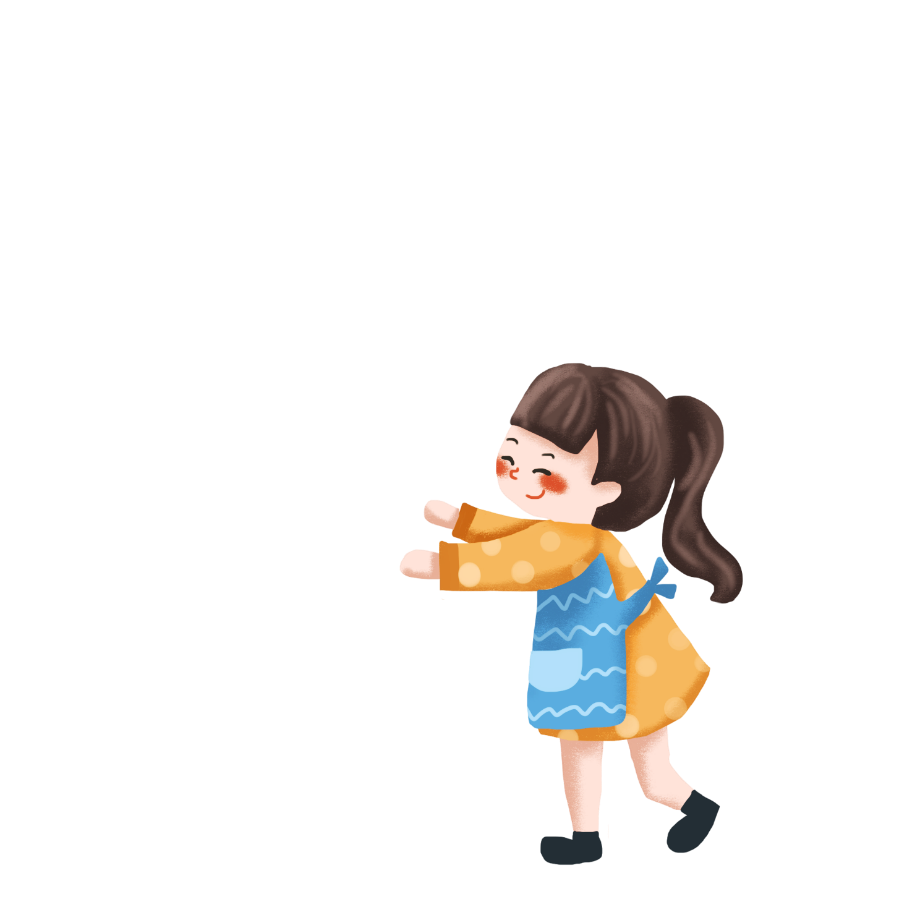 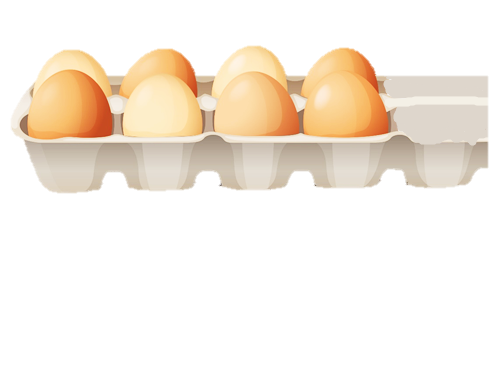 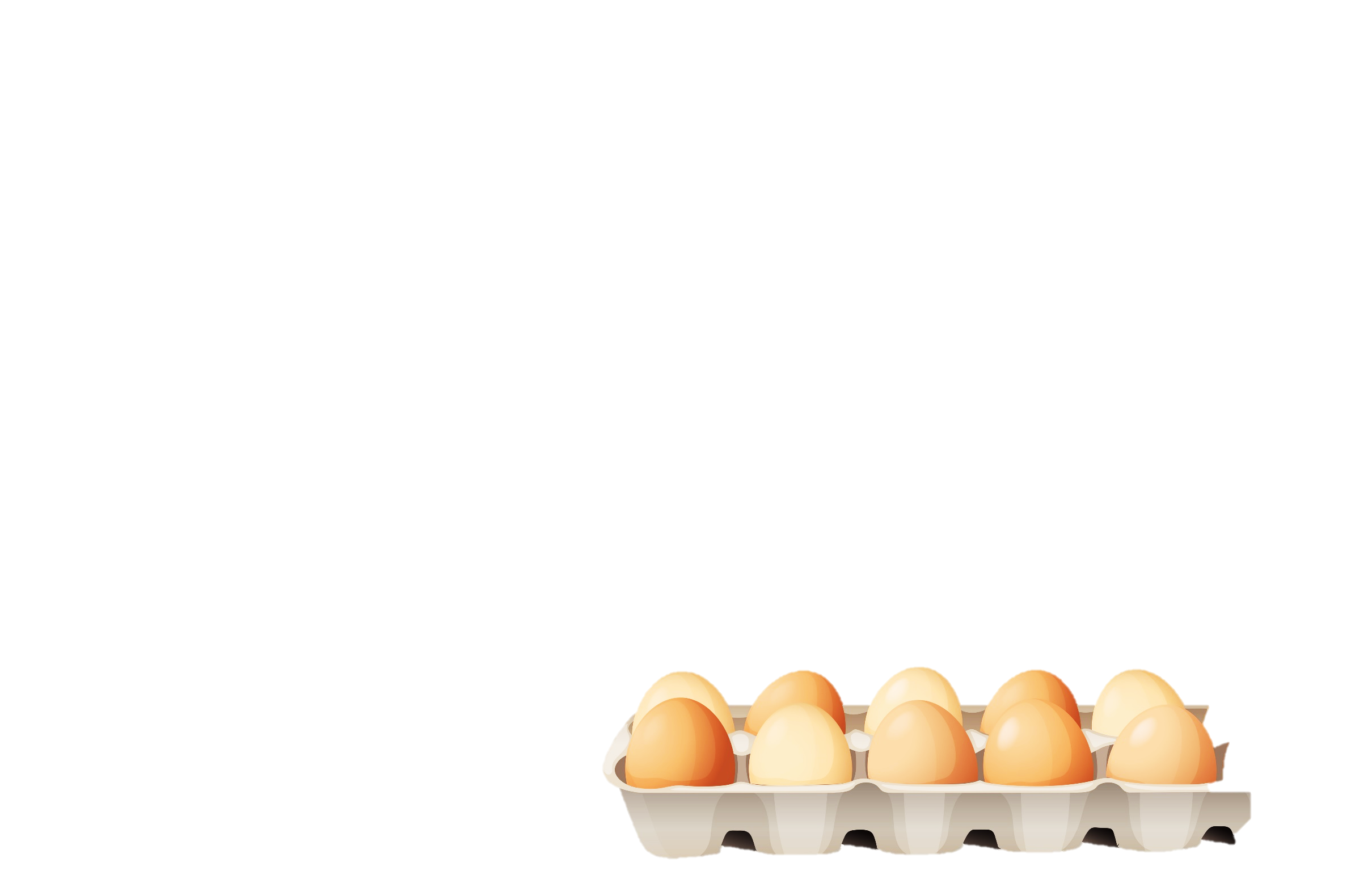 Giải bài toán như thế nào nhỉ?
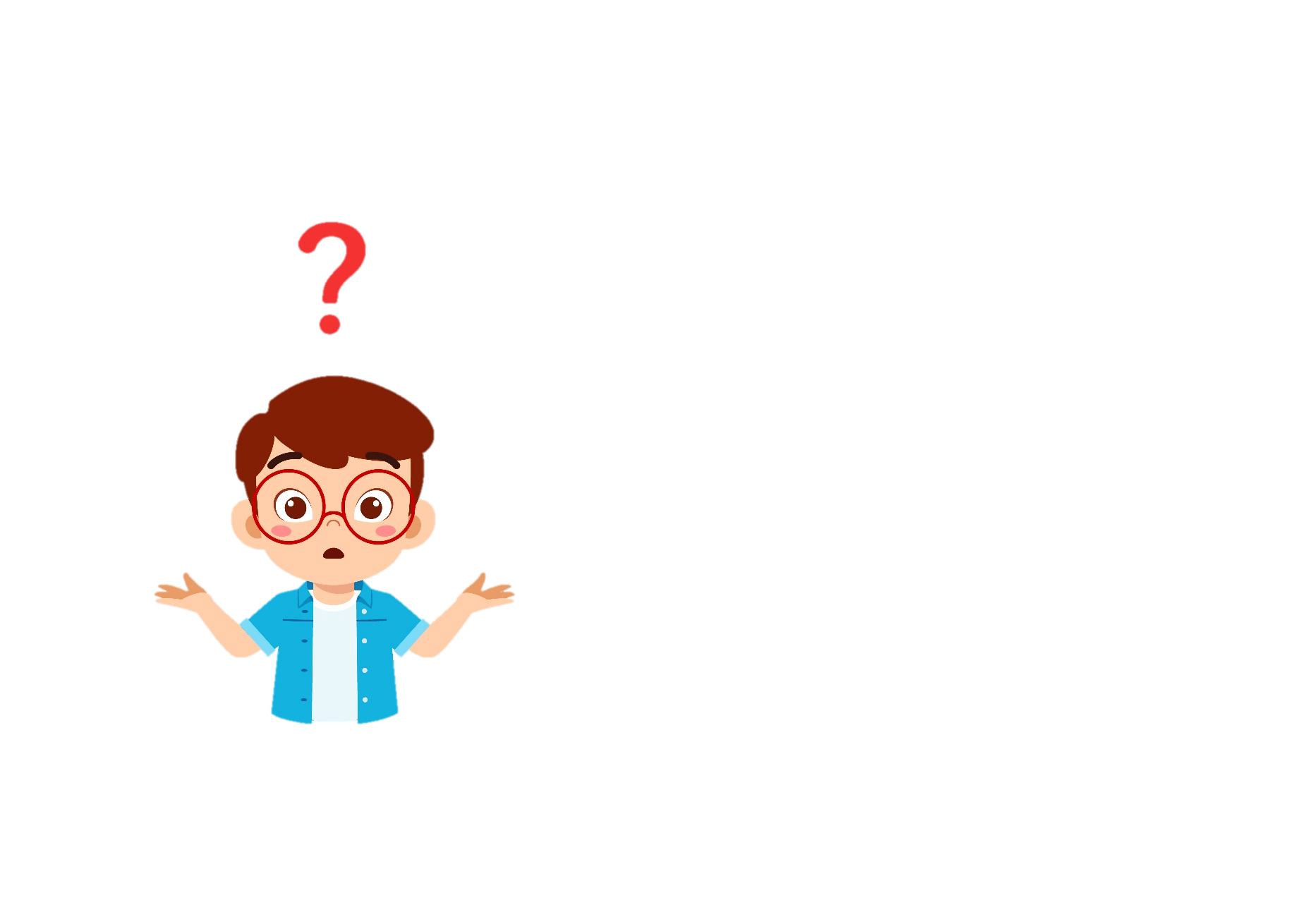 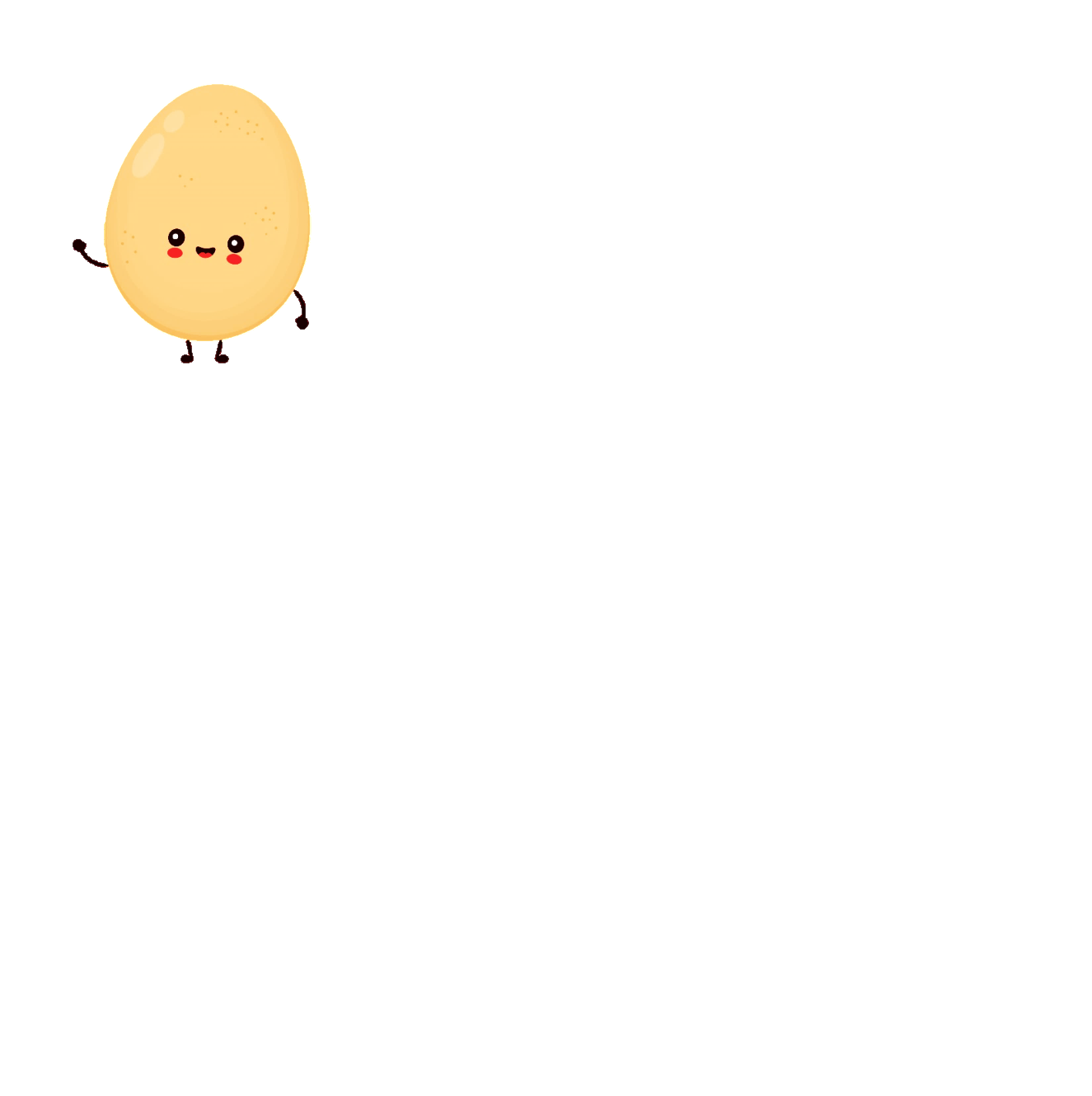 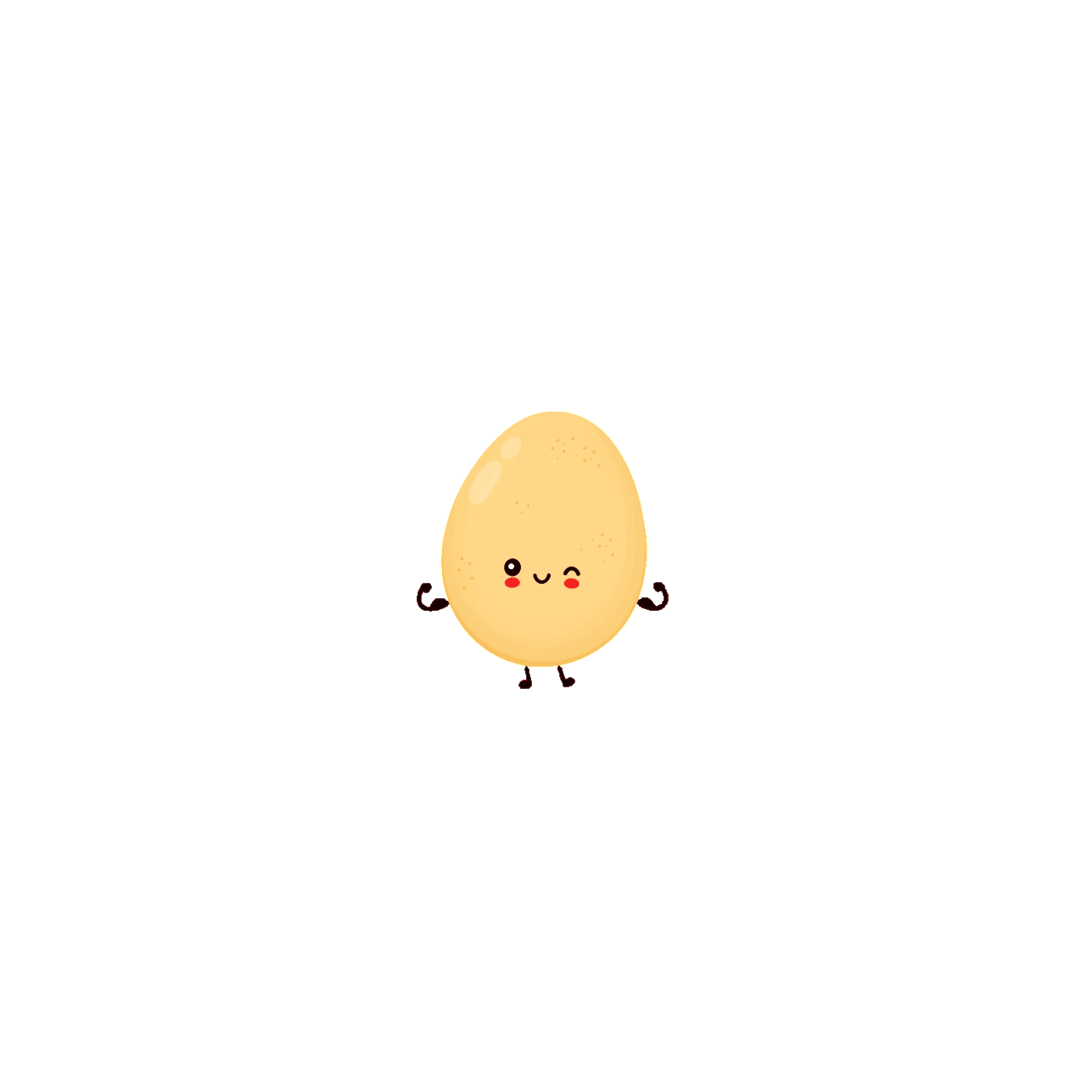 Tóm tắt:
Có	        : 8 quả trứng
Thêm      : 2 quả trứng
Có tất cả : … quả trứng?
Bài giải:
Số quả trứng có tất cả là:
8 + 2 = 10 (quả)
		Đáp số: 10 quả trứng.
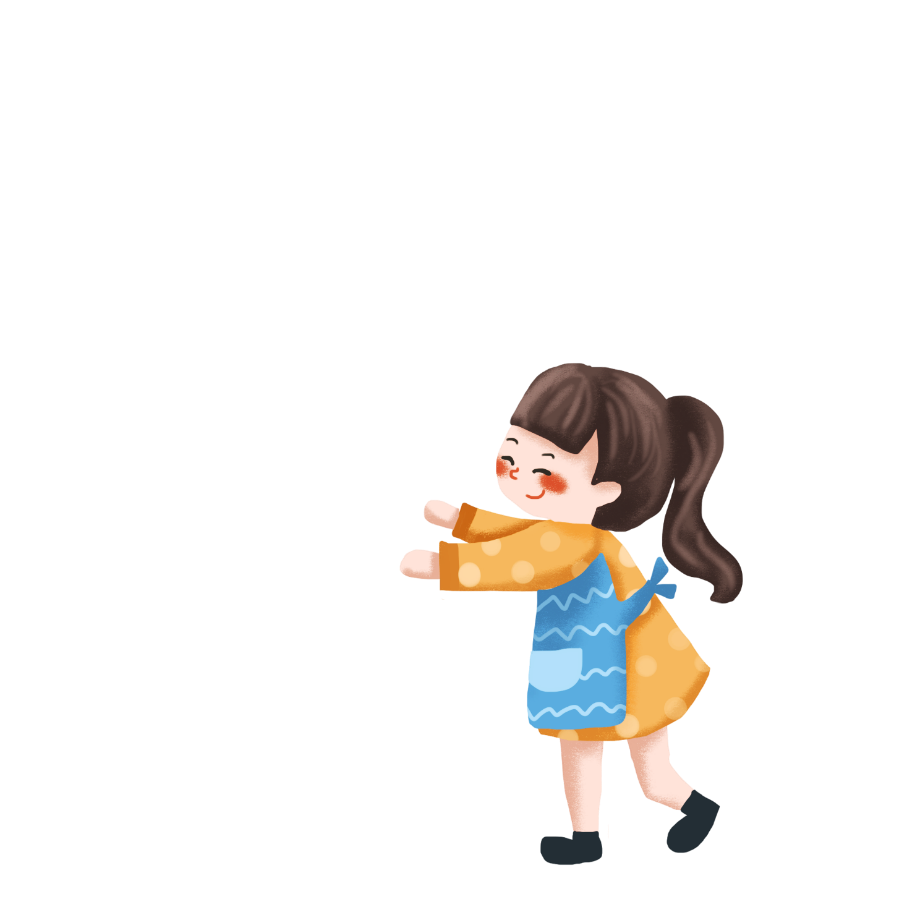 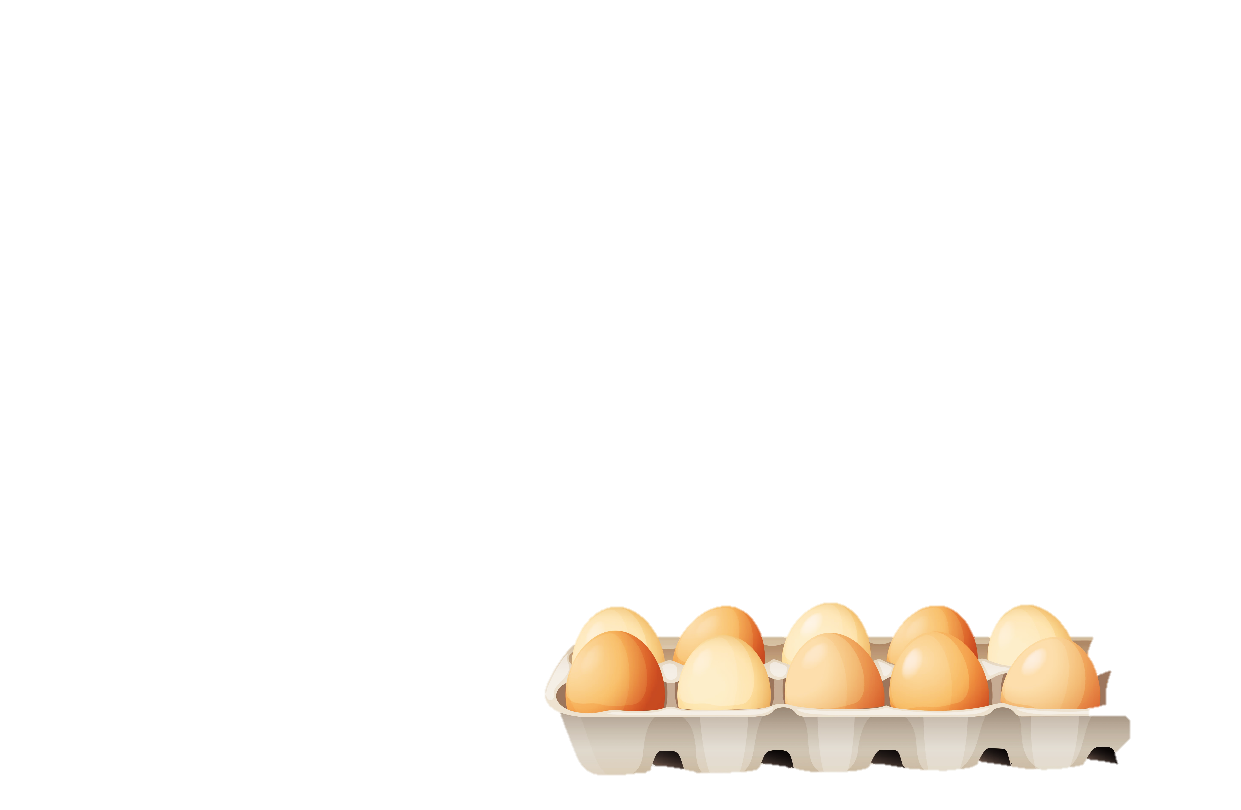 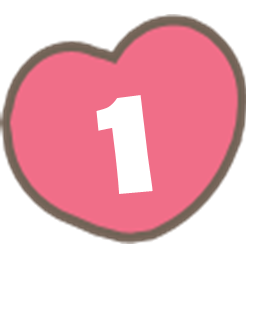 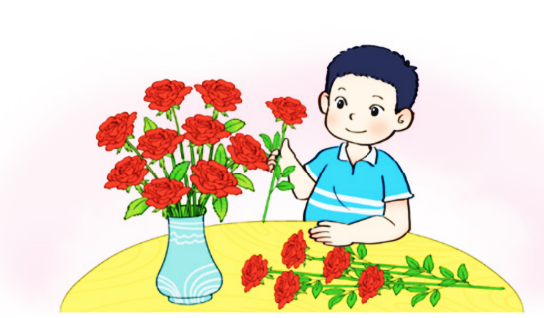 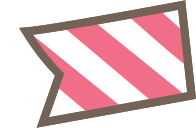 Lọ hoa có 9 bông hoa, Việt cắm thêm 6 bông hoa. Hỏi lọ hoa có tất cả bao nhiêu bông hoa?
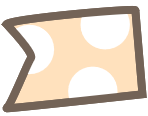 Tóm tắt:
Có	       :      bông hoa
Thêm      :      bông hoa
Có tất cả : … bông hoa?
Bài giải:
Số bông hoa có tất cả là:
 +       =       (bông)
		  Đáp số:      bông hoa.
Lọ hoa có tất cả số bông hoa là:
9
?
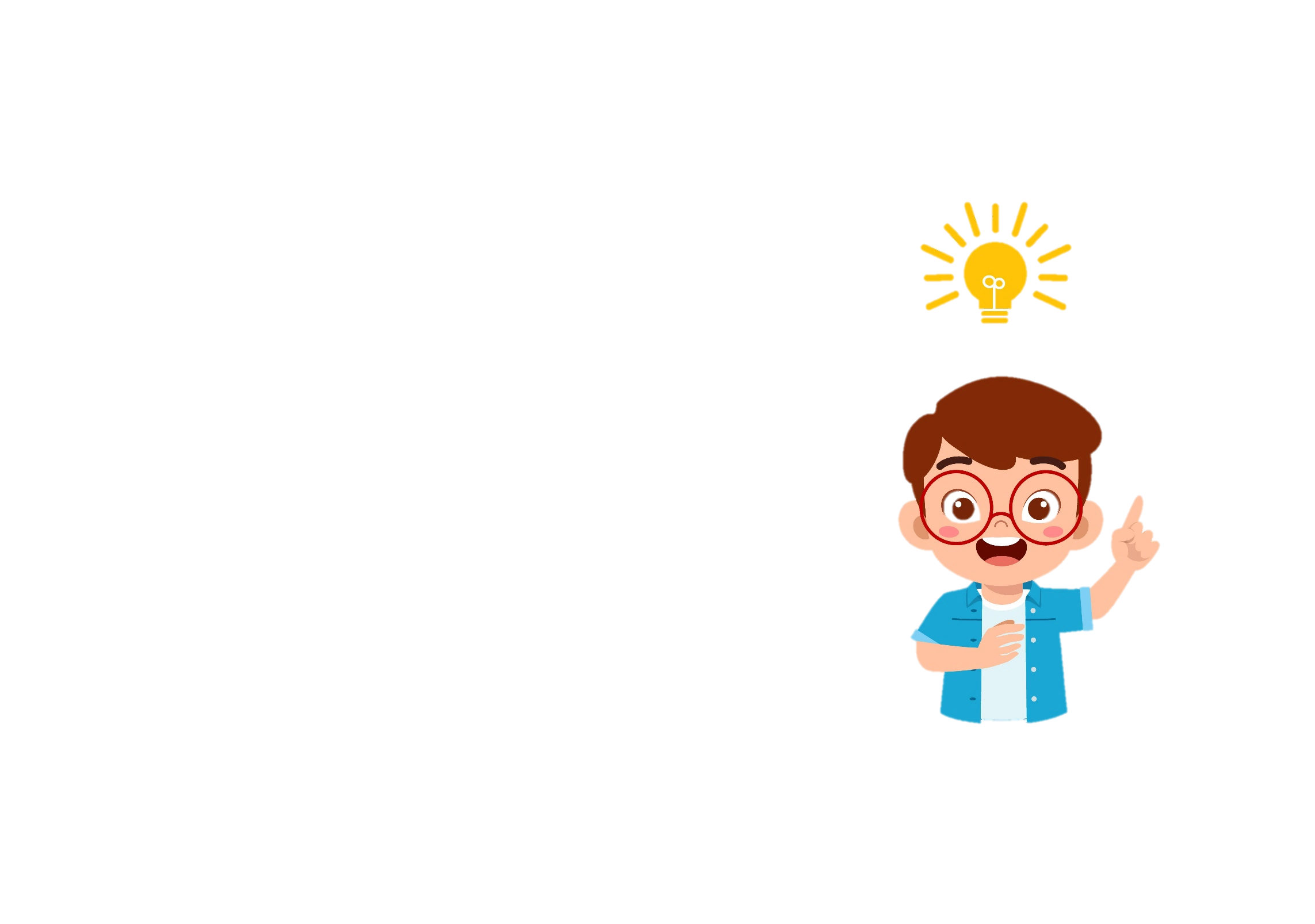 6
15
9
6
?
?
?
?
15
?
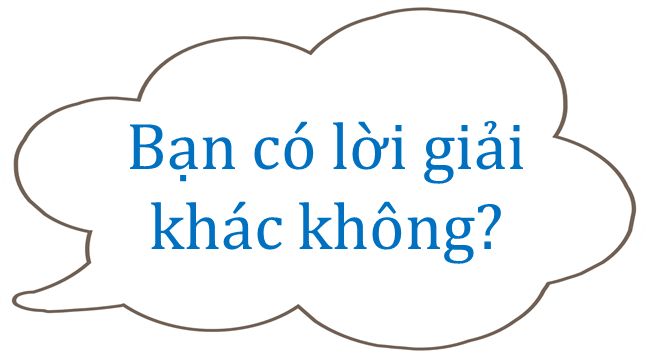 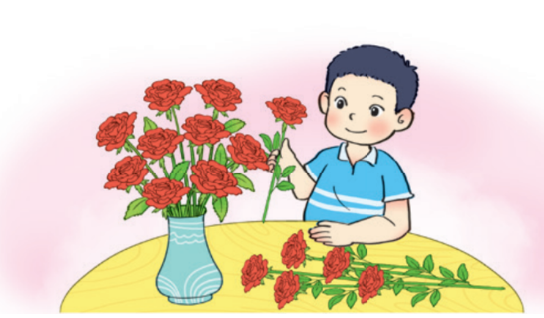 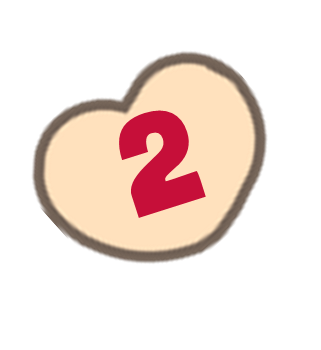 Có 8 bạn đang chơi kéo co, có thêm 4 bạn chạy đến cùng chơi. Hỏi lúc đó có tất cả bao nhiêu bạn chơi kéo co?
Tóm tắt:
    Có	           :      bạn
    Thêm      :      bạn
    Có tất cả : … bạn?
Bài giải:
Số bạn chơi kéo co có tất cả là:
                       =        (bạn)
	    Đáp số:       bạn.
Có tất cả số bạn chơi kéo co là:
8
?
12
+
4
8
4
?
?
?
?
?
12
?
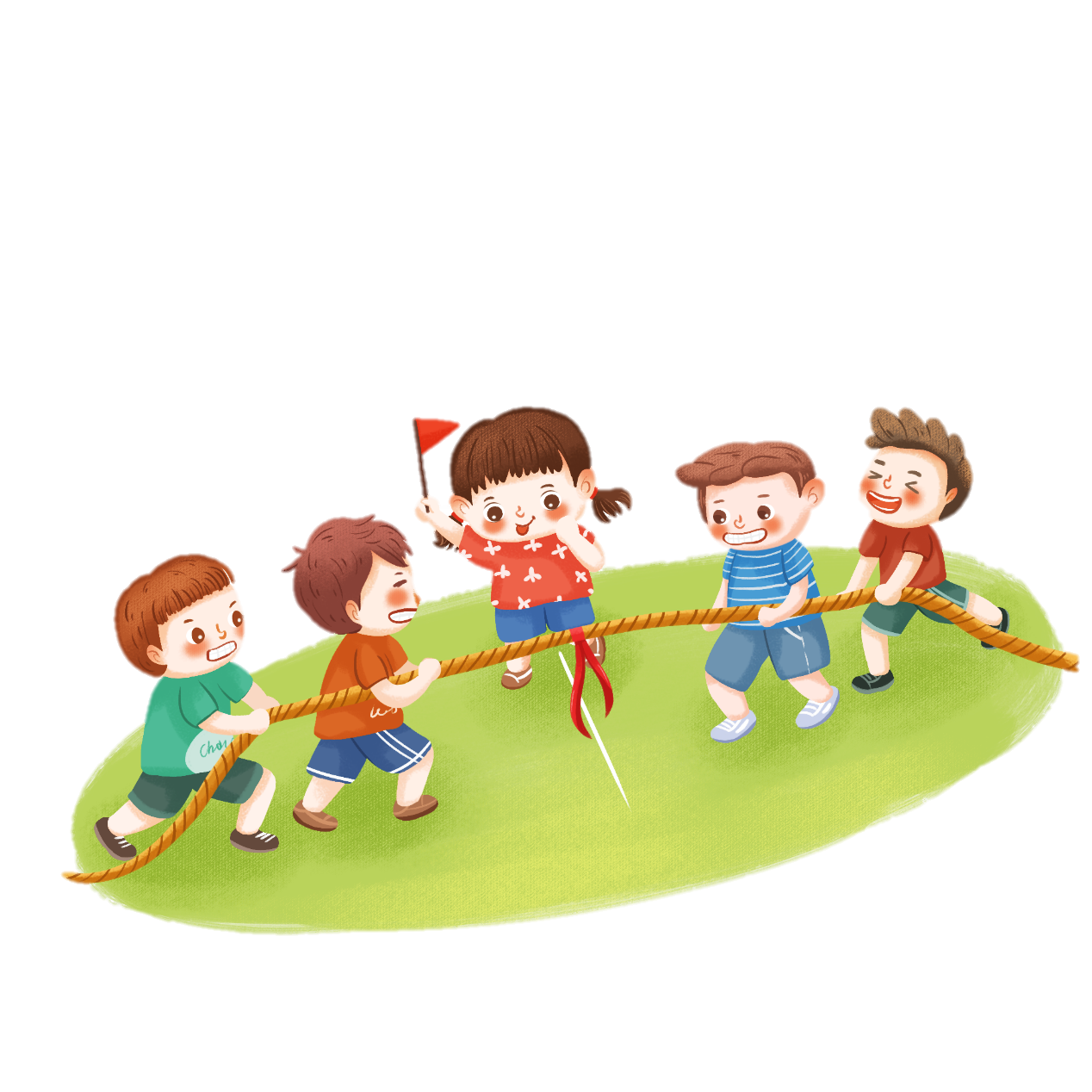